UML Class Diagrams
David Millard
(dem@ecs.soton.ac.uk)
Overview
The Ecology of UML
How to Use Cases, Activity, Sequence and Class diagrams fit into the big picture

UML Class Diagrams
Data
Operations
Associations
Generalization
Aggregation vs. Composition
The Ecology of UML
UML Defines Two Types of Diagram
Behaviour
Activity
Use Case
State Transition
UML Defines Two Types of Diagram
Behaviour
Interaction
?
Sequence
Activity
Communication
Use Case
Interaction Overview
State Transition
Timing
UML Defines Two Types of Diagram
Behaviour
Structure
Interaction
Class
Object
Sequence
Activity
Component
Communication
Composite
Use Case
Interaction Overview
Deployment
Package
State Transition
Timing
Profile
Software Engineering: Big Picture
This is rarely a straightforward progression – in reality there are lots of iterations and points of feedback
Software Engineering: Big Picture
Designing a solution
Specifying Data, Objects and Relationships
This is rarely a straightforward progression – in reality there are lots of iterations and points of feedback
UML Class Diagrams
UML Class Diagrams: Classes
What is the name of the class?

What are its properties?

What are its operations?
We need to store several sorts of data about vehicles, including their fuel consumption and level of remaining fuel. Vehicles can move a given distance assuming that they have enough fuel.
UML Class Diagrams: Classes
We need to store several sorts of data about vehicles, including their fuel consumption and level of remaining fuel. Vehicles can move a given distance assuming that they have enough fuel.
Vehicle
name
- fuel consumption : int
- remaining fuel : int
properties
+ move(int) : boolean
operations
visibility (optional):
we can show what is public using a +
and what is private using a -
UML Class Diagrams: Associations
Vehicles always have at least one driver. Each driver must have a single vehicle.
Vehicle
- fuel consumption : int
- remaining fuel : int
+ move(int) : boolean
UML Class Diagrams: Associations
Associations are drawn as solid lines. Multiplicity is written at the target ends
Vehicles always have at least one driver. Each driver must have a single vehicle.
1..*
Driver
Vehicle
1
- fuel consumption : int
- remaining fuel : int
Note that properties and operations are optional
+ move(int) : boolean
UML Class Diagrams: Associations
Associations are drawn as solid lines. Multiplicity is written at the target ends
Vehicles always have at least one driver. Each driver must have a single vehicle.
1..*
Driver
Vehicle
1
- drivers
- fuel consumption : int
- remaining fuel : int
Associations can optionally have a name and visibility
Note that properties and operations are optional
+ move(int) : boolean
UML Class Diagrams: Generalization
Drivers are a type of person. Every person has a name and an age.
1..*
Driver
Vehicle
1
- drivers
- fuel consumption : int
- remaining fuel : int
+ move(int) : boolean
UML Class Diagrams: Generalization
Person
Drivers are a type of person. Every person has a name and an age.
Note: we use a special kind of arrowhead to represent generalization
- name : String
- age : int
1..*
Driver
Vehicle
1
- drivers
- fuel consumption : int
- remaining fuel : int
We assume that Driver inherits all the properties and operations of a Person (as well as defining its own)
+ move(int) : boolean
UML Class Diagrams: Composition
Person
Vehicles are made up of many components.
- name : String
- age : int
1..*
Driver
Vehicle
1
UML Class Diagrams: Composition
Person
Vehicles are made up of many components.
- name : String
- age : int
1..*
Driver
Vehicle
1
Note: we use a solid diamond to represent composition
We can use the composition relationship when there is a strong lifecycle dependency (i.e. a thing is only a component when it is part of a vehicle)
Component
UML Class Diagrams: Aggregation
Person
- name : String
- age : int
Vehicles are managed in a collection called a Fleet.
1..*
Driver
Vehicle
1
Component
UML Class Diagrams: Aggregation
Person
Note: we use an empty diamond to represent aggregation
Fleet
- name : String
- age : int
Vehicles are managed in a collection called a Fleet.
1..*
Driver
Vehicle
1
Use aggregation when there is a weak lifecycle dependency, i.e. vehicles can exist outside of a fleet
Component
UML Class Diagrams
Class
Association
Class Name
multiplicity
multiplicity
optional name
- private property : type
+ public property : type
Generalization (Inheritance)
- private operation(parameters) : return type
Composition (strong)
Aggregation (weak)
How might we model…
Students and staff are both members of the University. Staff can be either academic, support or research staff.
How might we model…
Students and staff are both members of the University. Staff can be either academic, support or research staff.
Member
Staff
Students
Support
Academic
Research
How might we model…
A campus is made up of many  buildings. A building is made of many rooms.
How might we model…
A campus is made up of many  buildings. A building is made of many rooms.
Campus
Building
Room
How might we model…
A Race has many competitors. Each competitor may have a trainer. Both types of person have a name, but competitors also have a number.
How might we model…
Person
A Race has many competitors. Each competitor may have a trainer. Both types of person have a name, but competitors also have a number.
Race
- name : String
Trainer
Competitor
1..*
0..1
- number : int
When to use Class Diagrams
Whenever you want to model the types of things in a system, and how they relate to one another (sometimes called data modeling).

Gives a data-centric view useful for:
Planning what classes are needed in OOP
Deciding on schema for databases

But beware of getting bogged down in detail!
Common to ignore some aspects
E.g. Model classes and associations, but not properties or operations
Break…
Modeling Structure
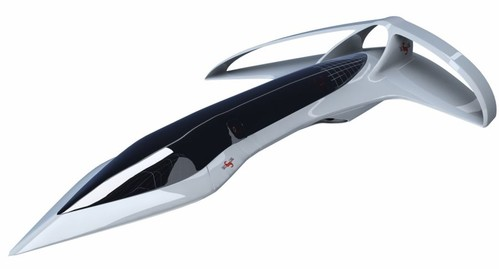 Here at ACME Aircraft Company we are proud of the specialist teams that create our futuristic aircraft. Each team employs both engineers and mathematicians. We know them all by name, and its also important that we know the specialism of our engineers. The engineers build the planes, but it’s the mathematicians that make all the calculations. The teams have a codename too. The aircraft are of course made of many thousands of complex components, and each has its own part number! Our planes are special to us, they each have a model number, but also an affectionate nickname. Our latest is called the Thunderbus!
To get to the structure:

What are the types of things in this scenario?
What data do they hold?
What behavior do they have?
What are the relations between them?

Get into pairs and try to create a class diagram…
Modeling Structure
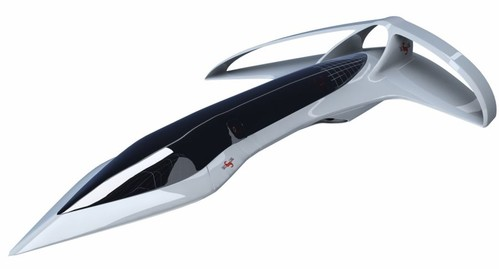 Here at ACME Aircraft Company we are proud of the specialist teams that create our futuristic aircraft. Each team employs both engineers and mathematicians. We know them all by name, and its also important that we know the specialism of our engineers. The engineers build the planes, but it’s the mathematicians that make all the calculations. The teams have a codename too. The aircraft are of course made of many thousands of complex components, and each has its own part number! Our planes are special to us, they each have a model number, but also an affectionate nickname. Our latest is called the Thunderbus!
To get to the structure:

What are the types of things in this scenario?
What data do they hold?
What behavior do they have?
What are the relations between them?

Get into pairs and try to create a class diagram…
Modeling Structure
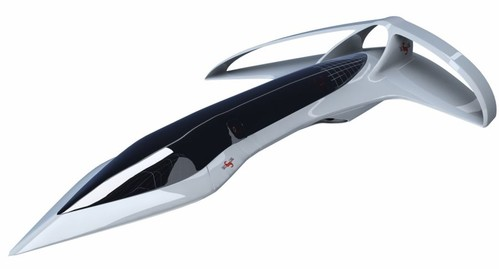 Here at ACME Aircraft Company we are proud of the specialist teams that create our futuristic aircraft. Each team employs both engineers and mathematicians. We know them all by name, and its also important that we know the specialism of our engineers. The engineers build the planes, but it’s the mathematicians that make all the calculations. The teams have a codename too. The aircraft are of course made of many thousands of complex components, and each has its own part number! Our planes are special to us, they each have a model number, but also an affectionate nickname. Our latest is called the Thunderbus!
To get to the structure:

What are the types of things in this scenario?
What data do they hold?
What behavior do they have?
What are the relations between them?

Get into pairs and try to create a class diagram…
Modeling Structure
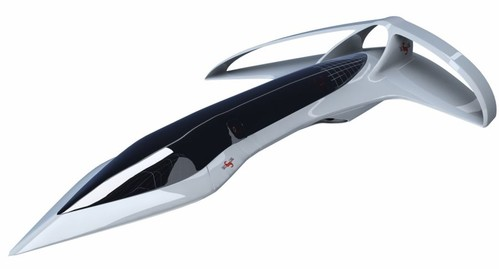 Here at ACME Aircraft Company we are proud of the specialist teams that create our futuristic aircraft. Each team employs both engineers and mathematicians. We know them all by name, and its also important that we know the specialism of our engineers. The engineers build the planes, but it’s the mathematicians that make all the calculations. The teams have a codename too. The aircraft are of course made of many thousands of complex components, and each has its own part number! Our planes are special to us, they each have a model number, but also an affectionate nickname. Our latest is called the Thunderbus!
To get to the structure:

What are the types of things in this scenario?
What data do they hold?
What behavior do they have?
What are the relations between them?

Get into pairs and try to create a class diagram…
Overview
The Ecology of UML
How to Use Cases, Activity, Sequence and Class diagrams fit into the big picture

UML Class Diagrams
Data
Operations
Associations
Generalization
Aggregation vs. Composition